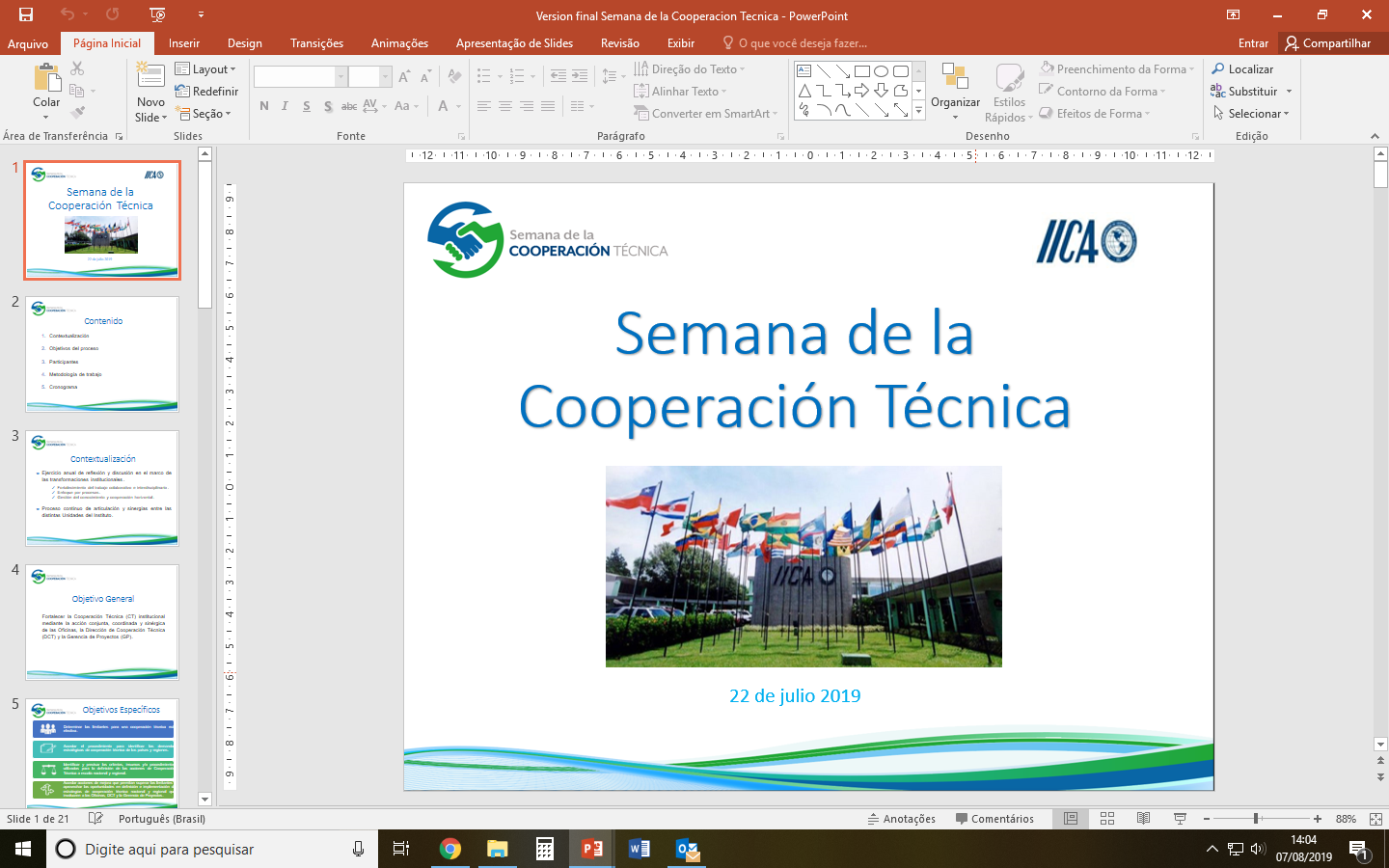 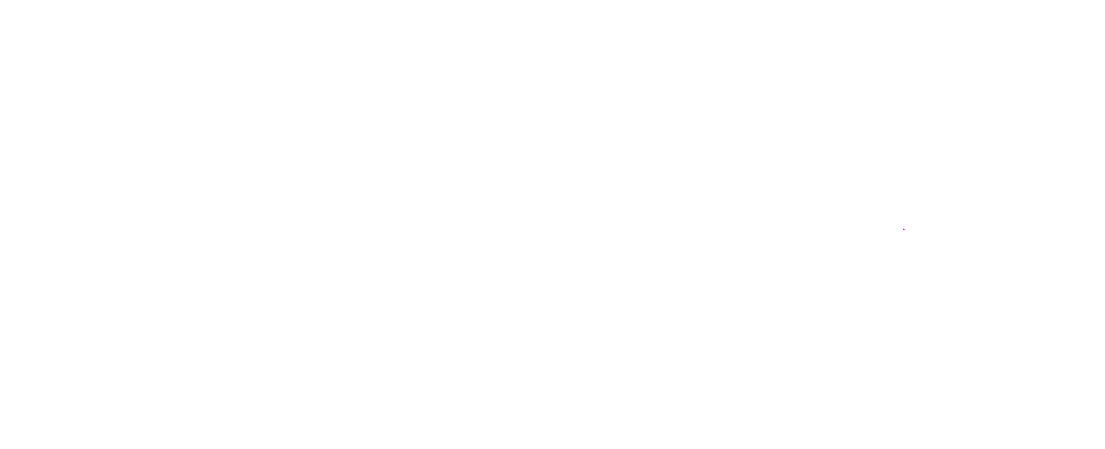 SEMANA DE LA 
COOPERACIÓN TÉCNICA
Resultados de la Región Sur
CAIO TIBÉRIO DA ROCHA
Coordinador Regional para la Región Sur - IICA
(Argentina, Brasil, Chile, Paraguay e Uruguay)
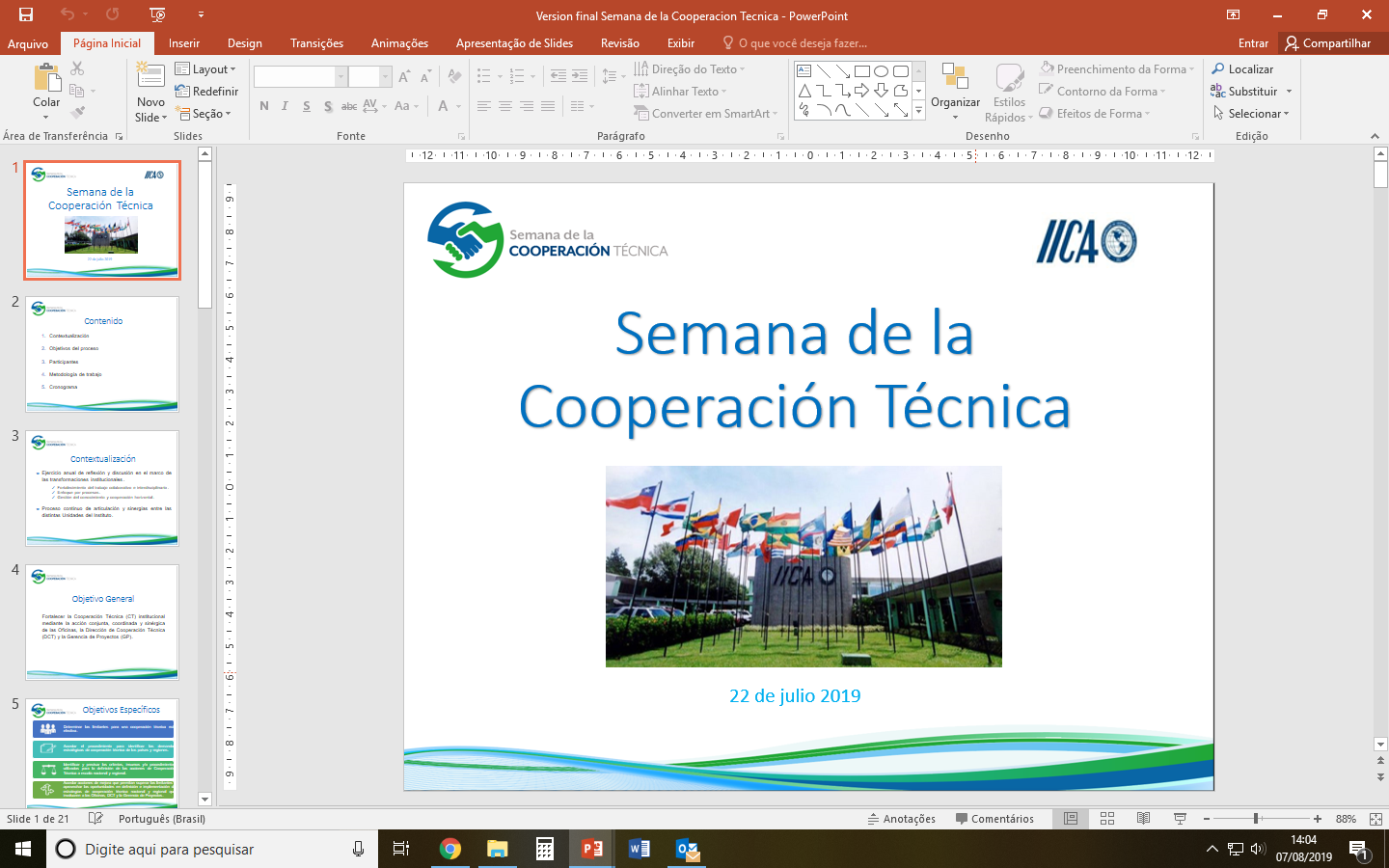 RECURSOS Y CAPACIDADES - RECURSOS (HUMANOS, FINANCEIROS E TÉCNICOS) LIMITADOS
Profesionalización en captación de recursos;
Faltan especialistas en temas clave;
Recursos financeiros limitados;
1
Argentina: 
Recursos y capacidades: a) RR.HH: limitados ante múltiples demandas (CT, PREXT, acts. no programadas), pocos técnicos en c/país, faltan especialistas en temas clave (CC, Com. Int., AgTech), necesidad de entrenamiento y actualización, poca preparación en capt. de recursos;  b)  Recursos financieros:  Apoyos pequeños y dispersos, Estrategias insuficientes DCT+Oficinas+GP, Falta acreditación en fuentes de financ. Internac;  c) Gestión del Conocimiento (GC) e información, falta consenso compartido sobre qué es CT de excelencia y su metodología, ausencia de oferta articulada e integral de herramientas de CT, limitados espacios de discusión conceptual, metodológica, eval. rdos., falta consensuar y comprender qué es GC, información y comunicación insuficiente sobre algunos programas;  d) Estructura: Burocracia, Baja autonomía de negociación.
2. Articulaciones y alineamientos: Falta de articulación oficinas+DCT+GP+mecs.reg., Integración insuficiente CT-PREXT, Dificultades de alineamiento: i) prioridades programas-demandas nacionales; ii) visión corto-largo plazo.
3. Externos: Discontinuidad de políticas y autoridades, Falta de visión estratégica en contrapartes, Demandas heterogéneas.
 
Uruguay: En el marco del PMP, surge la necesidad de contar con mecanismos sistemáticos de construcción participativa de las agendas anuales de los programas, las oficinas y los mecanismos de cooperación regionales y hemisféricos.
 • Los procesos de gestión de la cooperación para ser efectivos requieren fluida comunicación y seguimiento de todas las partes, atendiendo a la flexibilidad y dinamismo del contexto, sin perder la visión de largo plazo. 
• Profesionalización de los perfiles de los funcionarios del IICA y fortalecer las capacidades técnicas y de gestión y de captación de recursos financieros escasos para la gestión de la cooperación. 
• Instalación de mecanismos de priorización, de seguimiento y evaluación de la ejecución
 
Brasil: A identificação das demandas específicas dos países, considerando as expectativas e respeitando as particularidades nacionais, e a definição de prioridades, segundo os instrumentos de planejamento orçamentário de cada país (Ex.: No Brasil existe o PPA – Plano Plurianual que define os objetivos a serem atingidos por cada Ministério e Gestor Público); 
2. Recursos (humanos, financeiros e técnicos) limitados, para a demanda de cooperação técnica, associados às mudanças de gestores que geram uma descontinuidade de políticas públicas; 
3. Comunicação interna e externa, e a Inter cooperação dentro do IICA, para ter conhecimento do que cada oficina está fazendo e o perfil dos especialistas disponíveis no IICA (ex.: Conhecer um especialista em Fuzarium Raça 4 – Banana).
 
Paraguay e Chile: 
1) Recursos institucionales (programas técnicos, humanos, financieros, físicos y tecnológicos) escasos y de menor calidad a los requeridos, asignados principalmente en función de nuestra oferta y no de la demanda, y utilizados en la mayoría de los casos con poca efectividad (con alta dispersión y poco enfoque), lo que conlleva a un bajo impacto en la cooperación técnica. 
2) El Modelo de Cooperación Técnica del IICA no se ha modernizado y carece de una definición común y consensuada, asimismo, sus prioridades no se han definido con la flexibilidad necesaria para adaptarse a los cambios y oportunidades que le permita posicionar un modelo innovador con un sello institucional diferenciado. La articulación entre la Sede y las Representaciones será fundamental para redefinir el modelo y la estrategia de cooperación técnica. 
3) Insuficiente preparación, planificación, comunicación y coordinación para adaptarnos al nuevo contexto financiero de la cooperación técnica internacional que requiere un proceso efectivo de la gestión de conocimiento y soluciones concretas para brindar cooperación.
¿Cuáles son los tres principales factores que limitan la efectividad de la cooperación técnica?
ARTICULACIONES Y ALINEAMIENTOS
Modelo de Cooperación técnica del IICA no se ha modernizado y carece de una definición común y consensuada;
Dificultades de alineamiento (Falta consenso compartido): 
i) prioridades programas – demandas nacionales; (Instalación de mecanismos de priorización, de seguimiento y evaluación de la ejecución, y Identificação das demandas dos países (problemas de  las oficinas - representantes) (Ex: PPA));
ii) visión corto-largo plazo, articulación junto con la sede;
iii) Procesos de gestión de la cooperación  (puntos focais na sede bien definidos);
Comunicação interna e externa;
Baja autonomía de negociación (Ex. BID - Custos indiretos alternativos);
2
PREGUNTA 1
EXTERNOS: DISCONTINUIDAD DE POLÍTICAS Y AUTORIDADES
Instalación de mecanismos de priorización (Países);
Definição de prioridades, segundo os instrumentos de planejamento orçamentário de cada país;
i) discontinuidad de políticas y autoridades; ii) Falta de visión estratégica en contrapartes; iii) Demandas heterogéneas;
Comunicação externa e interna (Ex: Fuzarium raça 4);
3
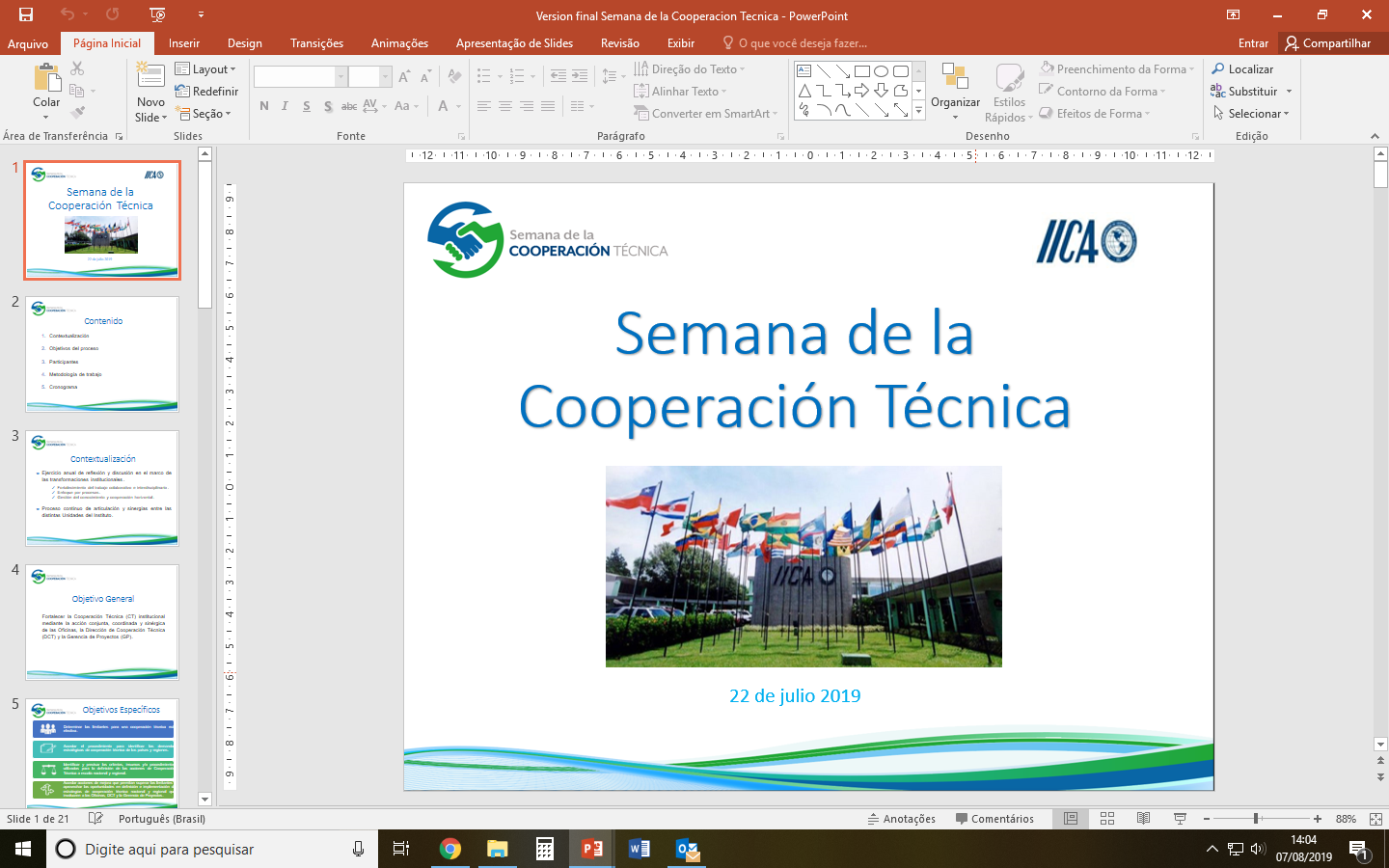 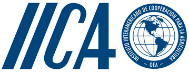 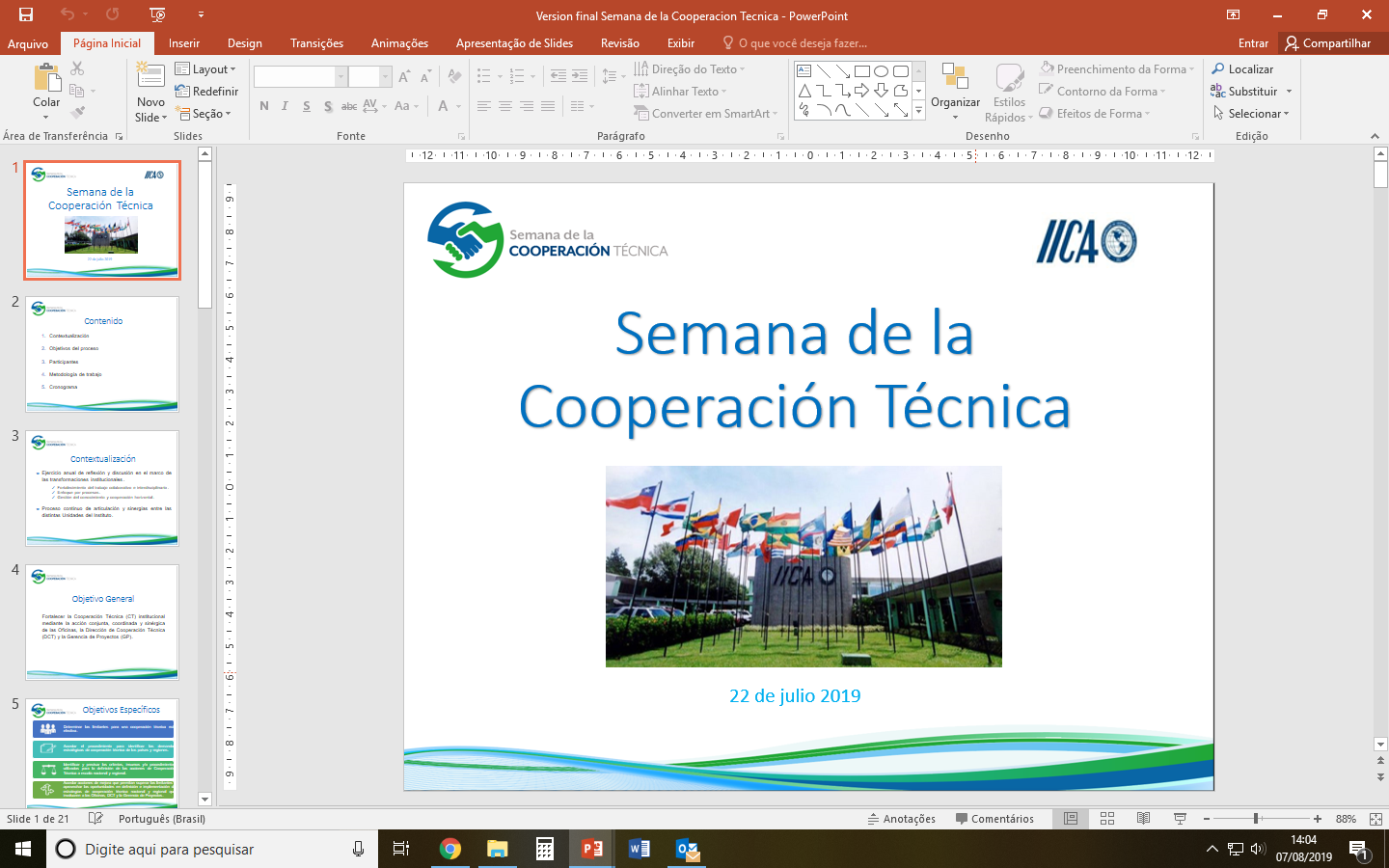 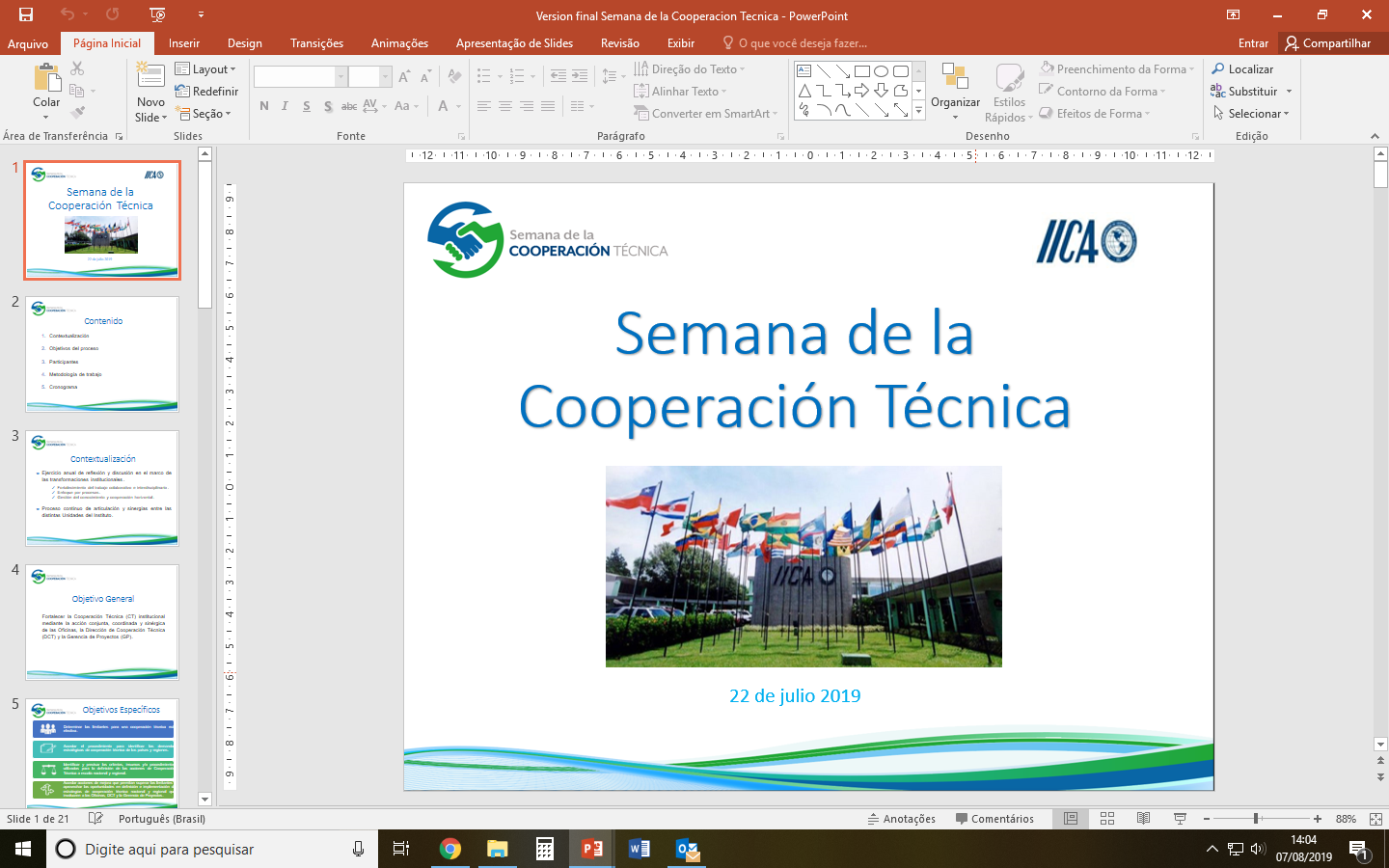 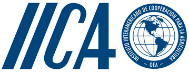 PREGUNTA 2
1
“las demandas surgen de un cruce delicado entre las políticas públicas que promueven ministros y autoridades; los temas de los Programas del IICA; y las capacidades nacionales y/o del hemisferio que puedan dar apoyo técnico relevante y efectivo a los procesos”
Qué procedimientos utilizamos para identificar las demandas de cooperación técnica verdaderamente estratégicas para el IICA en los países y regiones?
Análisis técnica de:
Documentos de políticas y planes estratégicos gubernamentales, u otros equivalentes;
Temáticas definidas por fondos externos;
Temas críticos o tendenciales;
Temas estratégicos generales o específicos;
temas y propuestas a ofrecer las contrapartes;
Mandatos recibidos en la JIA;
2
Articulación institucional con nuestras contrapartes por medio de:
Reuniones formales de los Representantes;
Recepción de iniciativas de las autoridades;
Contacto con socios estratégicos - sector privado, academia, Soc. civil, Orgs. Ints (actuales y potenciales);
Encuestas, reuniones y talleres de consulta 
Convenios y cartas de intención (Creación de vínculos)
Participación del IICA en los mecanismos regionales (CAS, COSAVE, PROCIS, REAF, RECM, CIAO)
Argentina: Prácticas identificadas “Las demandas surgen de un cruce delicado entre las políticas públicas que promueven Ministro y autoridades; los temas de los Programas del IICA; y las capacidades nacionales y/o del hemisferio que puedan dar apoyo técnico relevante y efectivo a los procesos” - Análisis de documentos de políticas y planes estratégicos gubernamentales, u otros equivalentes - Reuniones formales de Representante con autoridades institucionales y de técnicos con contrapartes del sector público en temas de su incumbencia - Recepción de iniciativas de autoridades, no programadas, sobre temas críticos o tendenciales - Contacto con socios estratégicos (actuales y potenciales), variables según oficinas: sector privado, academia, Soc. civil, Orgs. Ints. - Encuestas, reuniones y talleres de consulta - Creación de vínculos mediante convenios y cartas de intención - Seguimiento de temas estratégicos generales o específicos    - Temáticas definidas por fondos externos - Contacto con figuras relevantes para identificar temas y propuestas a ofrecer las contrapartes - Participación IICA en mecanismos regionales (CAS, CVP, COSAVE, PROCIS, REAF, RECM, CIAO) - Mandatos recibidos en la JIA
3
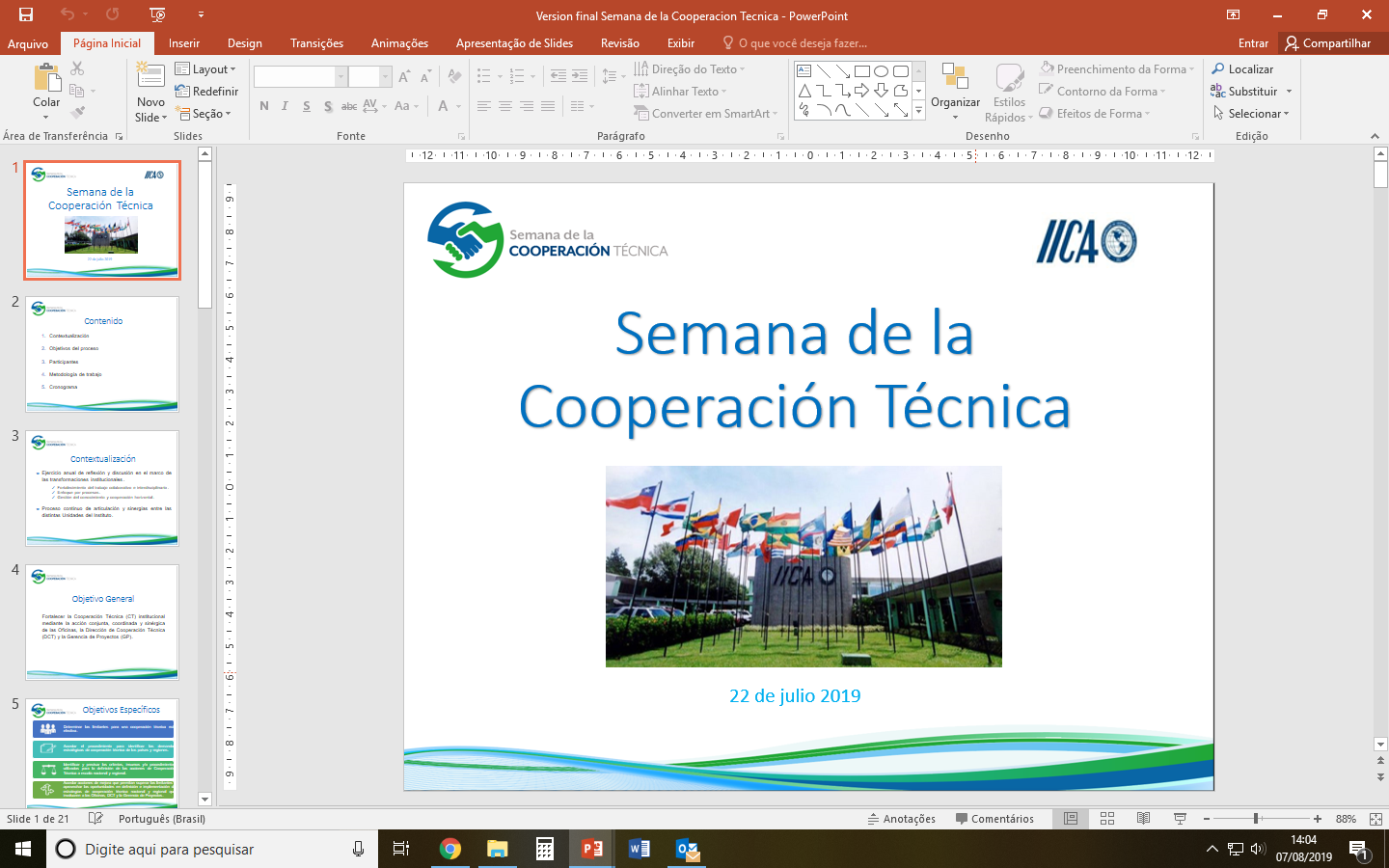 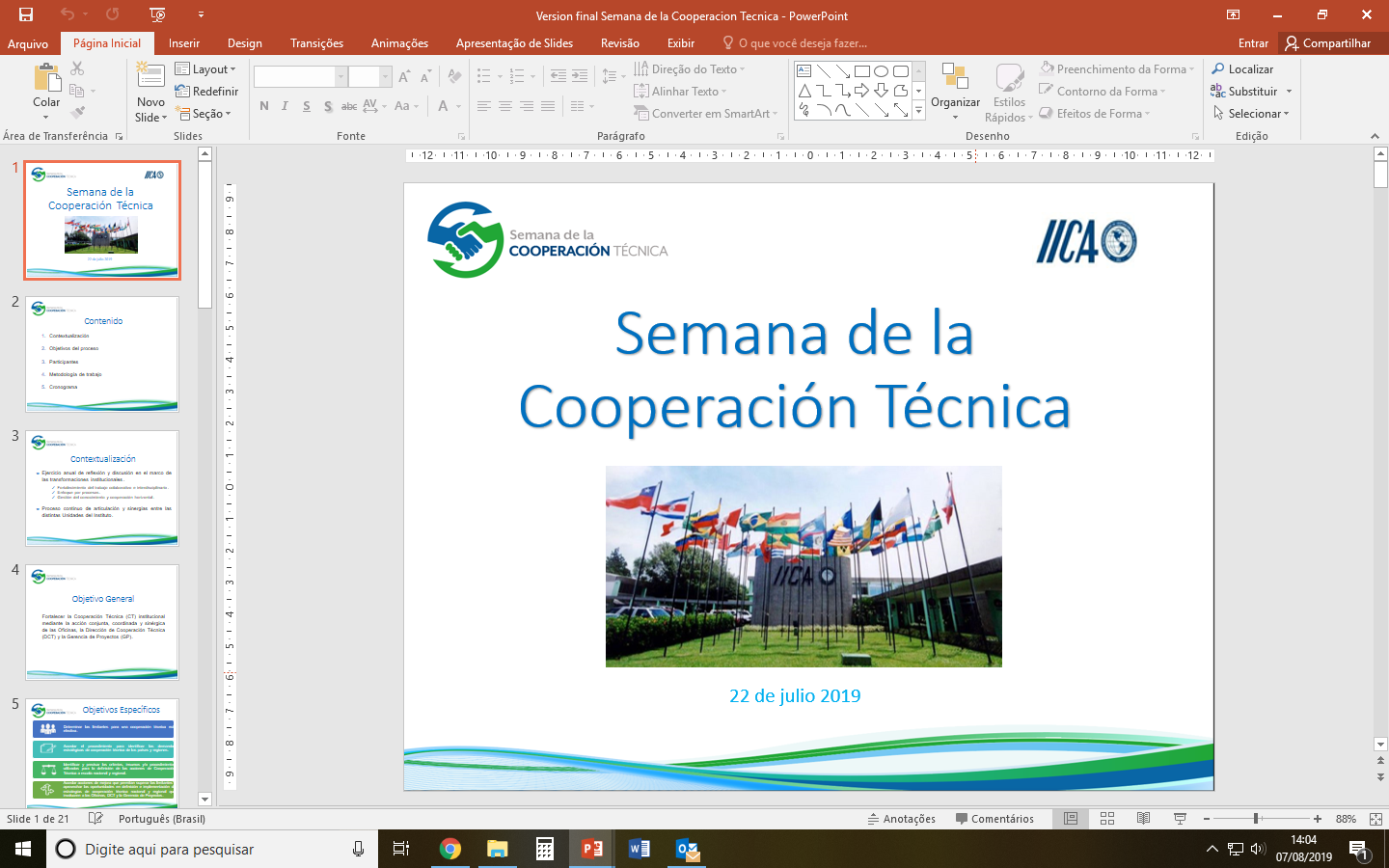 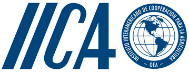 3. ¿Cuáles son los criterios, insumos y/o procedimientos que utilizamos para la selección de las demandas de cooperación técnica?
PREGUNTA 3
Bajo las líneas generales (PMP) los procedimentos para la selección de las demandas que sugiere la region sur se realizan mediante:

Priorización de la demanda de gobiernos en especial de los Ministerios de Agricultura;

Capacidad de respuesta (técnica, administrativa y financiera) del IICA;

Oportunidad de escalamiento con recursos externos, posicionamiento y generación de alianzas estratégicas;
Uruguay: • El PMP.  
• Calidad de la demanda de gobiernos en especial Ministerios de Agricultura. 
• Capacidad de respuesta (técnica, administrativa y financiera) del IICA. 
• Oportunidad de escalamiento con recursos externos, posicionamiento y generación de alianzas estratégicas.
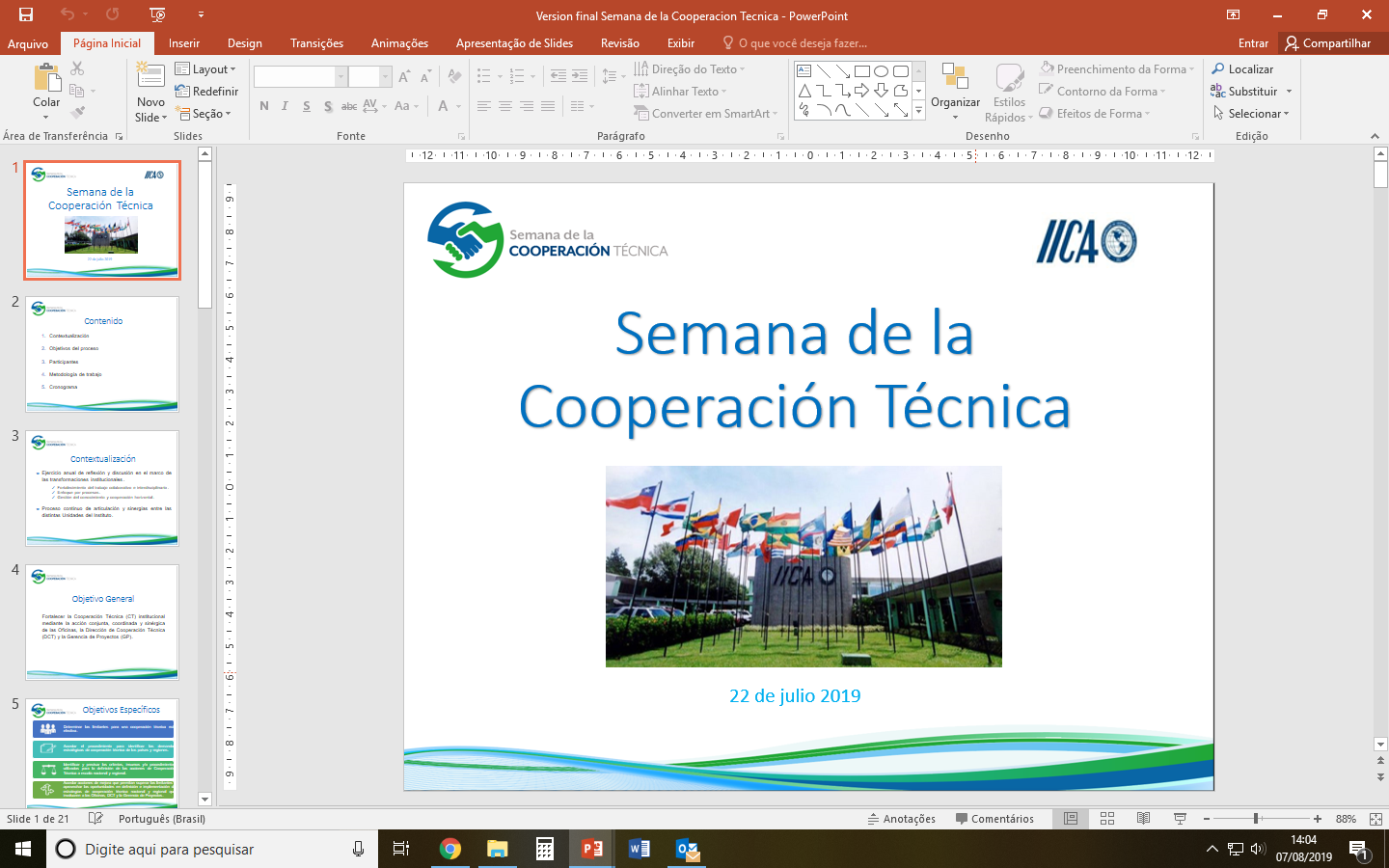 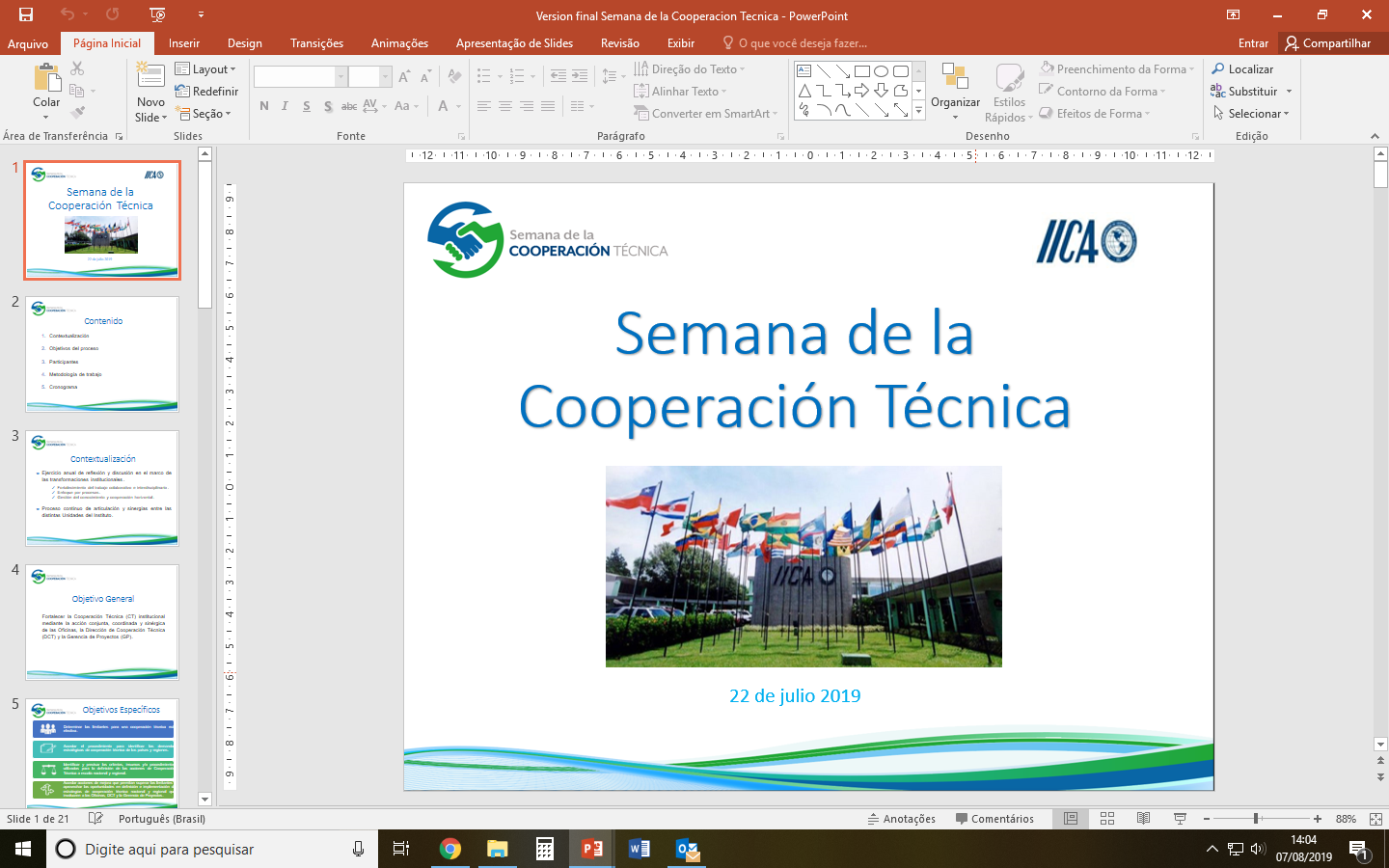 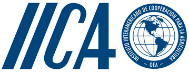 PREGUNTA 4
Se necesitan algunos recursos que debemos considerar el uso de las Tecnologías de la Información para mejorar la Gestión del Conocimiento generada a lo largo de las actividades del IICA, así como para permitir una mayor dinámica en los talleres, DCT y Gestión de Proyectos.

Mejorar la plataforma institucional (directa y dinámica);
Ser una referencia en temas estratégicos;
Descentralización efectiva: Proporcionar la gobernanza de las representaciones, para que tengan libertad presupuestaria, dentro del presupuesto aprobado para movilizar recursos en sus diferentes líneas, de acuerdo con la demanda específica del país.
4. ¿Cómo construir estrategias de cooperación técnica nacional y regional que involucren a las Oficinas, DCT y la Gerencia de Proyectos?
Brasil: 
1. Aprimorar plataforma institucional (direta e dinâmica) que contenha um repositório de informações temáticas, organizadas em redes de cooperação técnica, com o auxílio de inteligência artificial, capaz de promover gestão do conhecimento e sinergias entre temas e perfis profissionais do IICA, em diferentes países e regiões; 
2. Sendo referência em temas estratégicos (ex.: No Brasil, nos tornamos referência no tema Água) materializando oportunidades de cooperação técnica e criando pontes entre a produção intelectual nacional e internacional, em favor da execução de projetos e a definição e apoio a implementação de políticas públicas; 
3. Descentralização efetiva: Proporcionar a governança das representações, para que tenham liberdade orçamentária, dentro do orçamento aprovado para mobilizar recursos em diferentes linhas orçamentárias, de acordo com a demanda especifica do país.
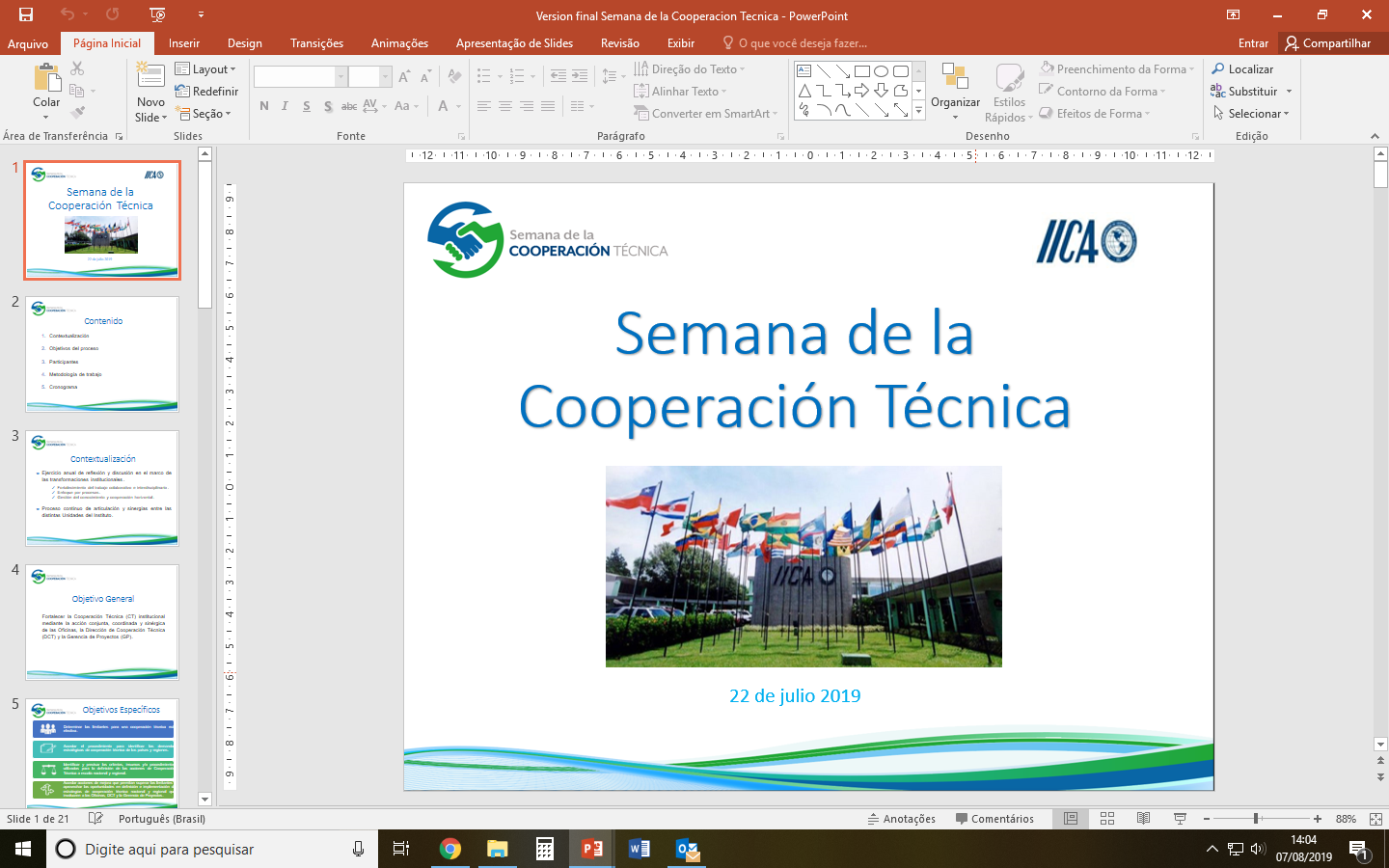 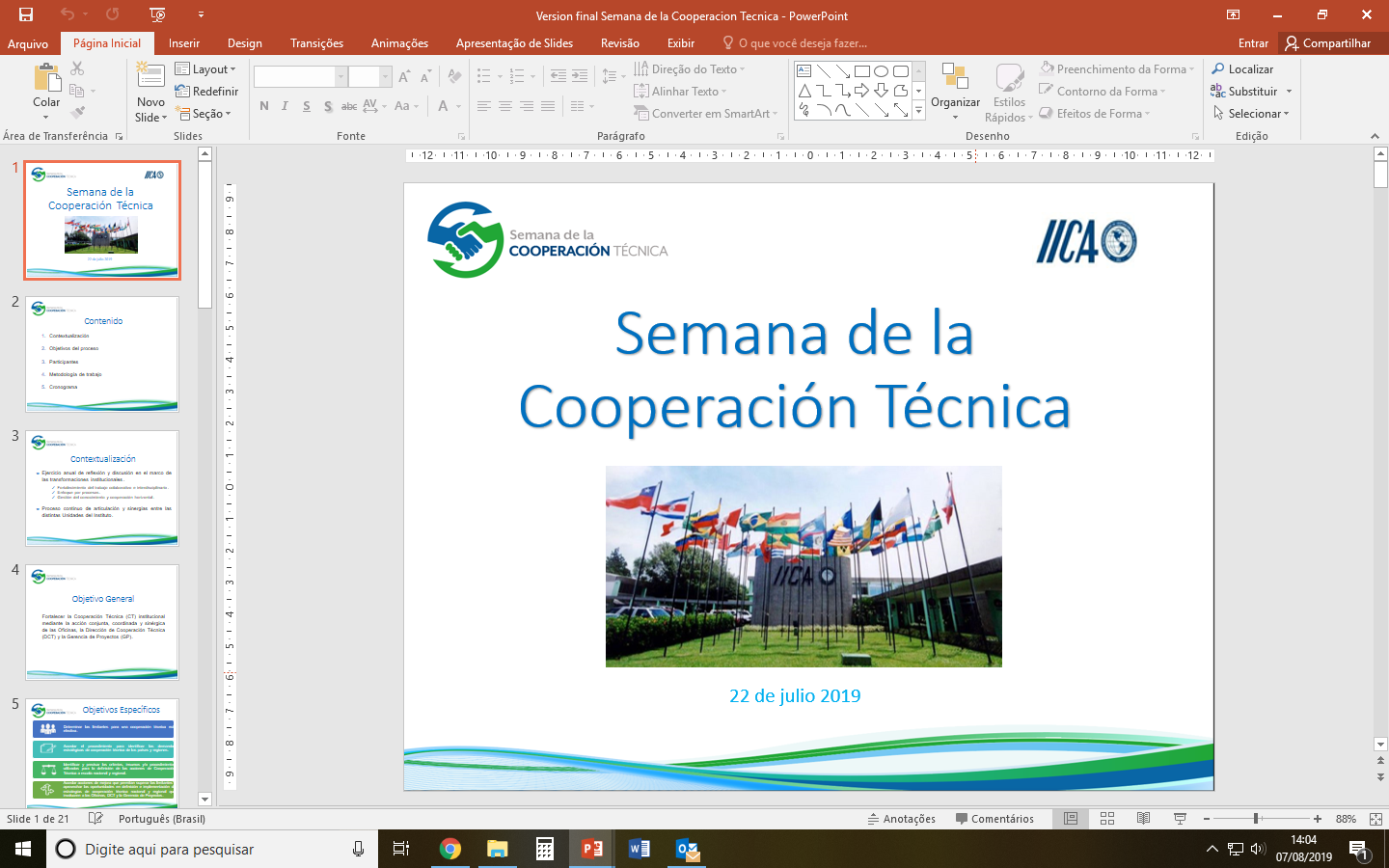 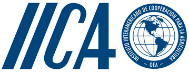 PREGUNTA 5
Para lograr la estrategia de cooperación de manera dinámica, integradora, flexible y articulada, la región sur sugiere los siguientes: 
Un mecanismo de gestión del conocimiento que nos integre en recursos, capacidades técnicas y la oferta de los programas con la demanda de los países, regiones y todo el hemisferio y que sea una herramienta colaborativa que fomente la cultura del intercambio de experiencias, aprendizaje y dialogo continuo, difundir integralmente la oferta de herramientas sistematizadas del IICA. 
Generación de espacios continuos y participativos de discusión y reflexión;
Construcción de un plan ‘táctico’ de CT, que integre y armonice todos los programas y operacionalize el PMP con visión de 3 o 4 años, incluyendo su evaluación continua para la retroalimentación permanente;
Proceso de diálogo continuo con los socios estratégicos y las contrapartes, y plasmados en el plan táctico de CT;
Especializarnos más en ciertos temas con demanda creciente.
5. ¿Cómo logramos que la estrategia de CT sea dinámica, integradora, flexible y articulada a la demanda de los países y la oferta de CT del PMP?
Paraguay y Chile: 
1) Un mecanismo de gestión del conocimiento que nos integre en recursos, capacidades técnicas y la oferta de los programas con la demanda de los países, regiones y todo el hemisferio y que sea una herramienta colaborativa que fomente la cultura del intercambio de experiencias, aprendizaje y dialogo continuo, difundir integralmente la oferta de herramientas sistematizadas del IICA. 
2) Generando espacios continuos y participativos de discusión y reflexión que permitan la construcción conjunta y coordinada del modelo de cooperación técnica, a través de la creación de confianza. 
3) Construyendo un plan táctico de CT, (hoja de ruta) que integre y armonice todos los programas y operacionalice el PMP con visión de 3 o 4 años, incluyendo su evaluación continua para la retroalimentación permanente. 
4) Que las demandas de los países resulten de un proceso de diálogo continuo con los socios estratégicos y las contrapartes, y plasmados en el plan táctico de CT. 
5) Especializarnos más en ciertos temas con demanda creciente
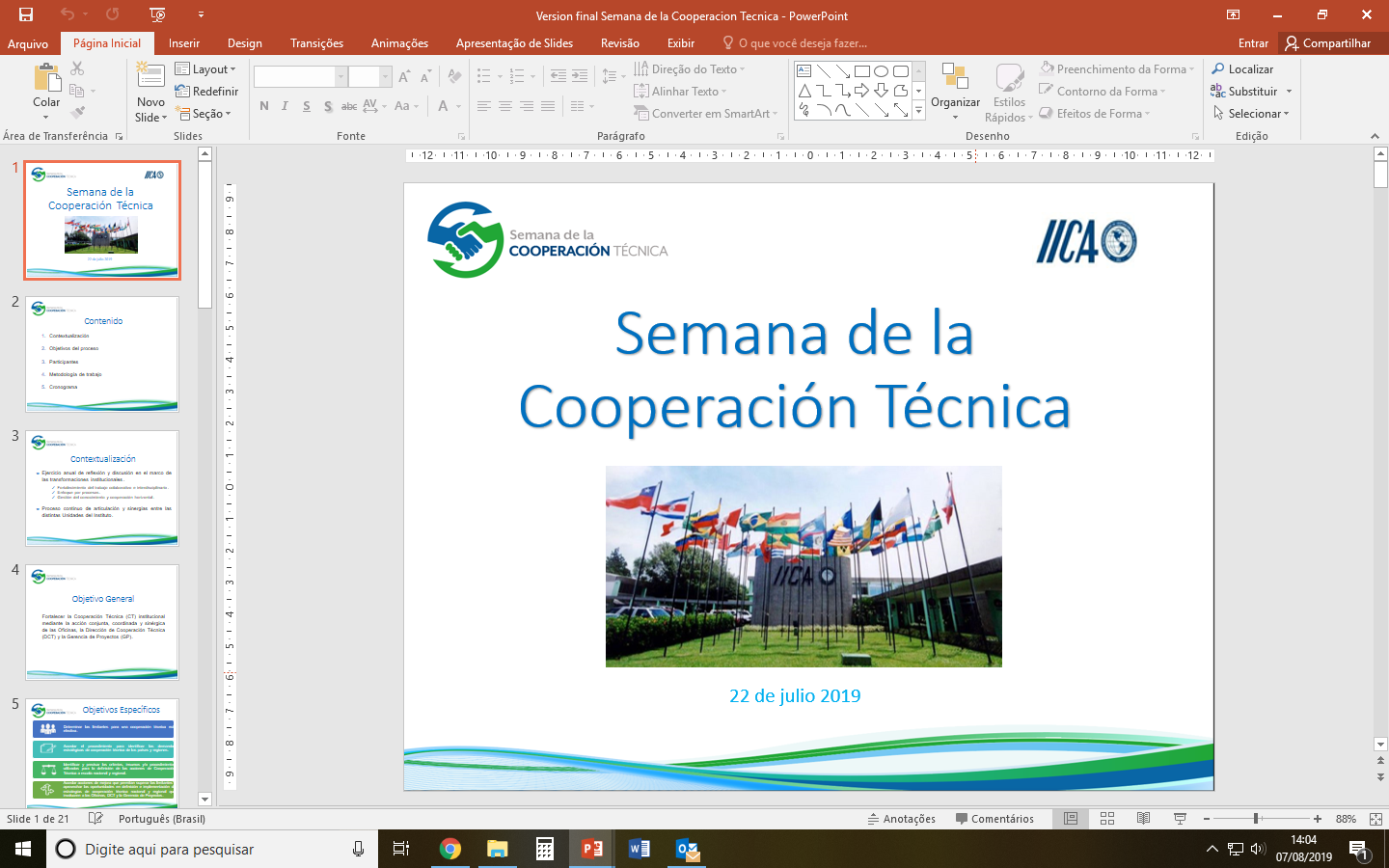 CONCLUSIONES
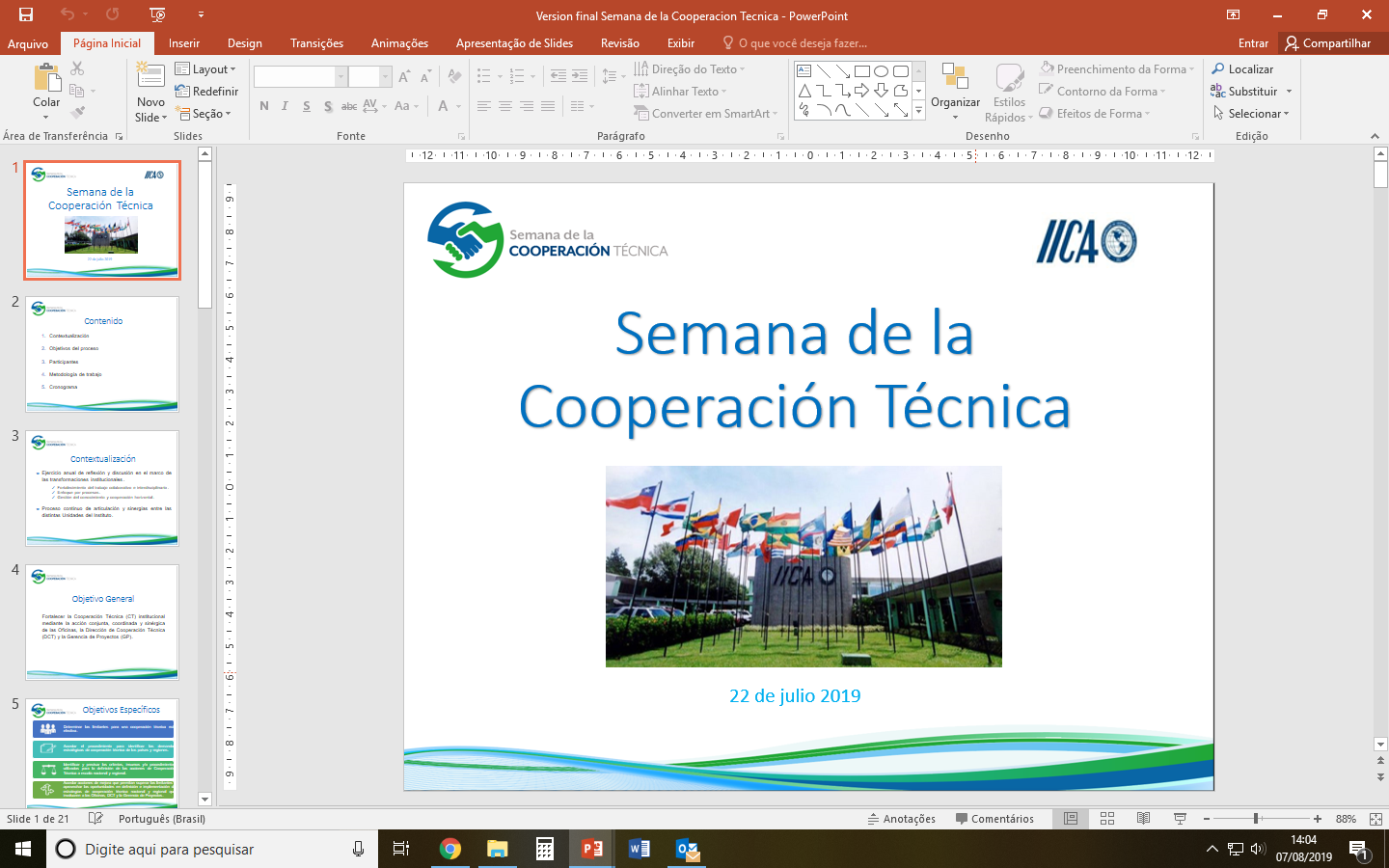 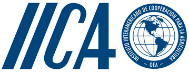 Los puntos principales que hemos encontrado en las discusiones de la Regional Sur, son:
La discontinuidad de los Gobiernos;
Planificación y monitoreo para ayudar a los programas en su ejecución;
Integración de la CT a través de una plataforma temática de Gestión del Conocimiento;
Recursos humanos en temas claves y recursos financieros limitados;
Especializarnos más en temas claves en las representaciones.
Autonomía y descentralización financiera de las oficinas;
Hacer referencia sobre temas técnicos relevantes para los países;
Comunicación interna y externa eficiente (elaboración y difusión de datos estadísticos de lICA referentes a la importancia del Agro en nuestras economías);
Generación de espacios continuos y participativos;
Buscar siempre dónde están las oportunidades de cooperar y recursos financieros.
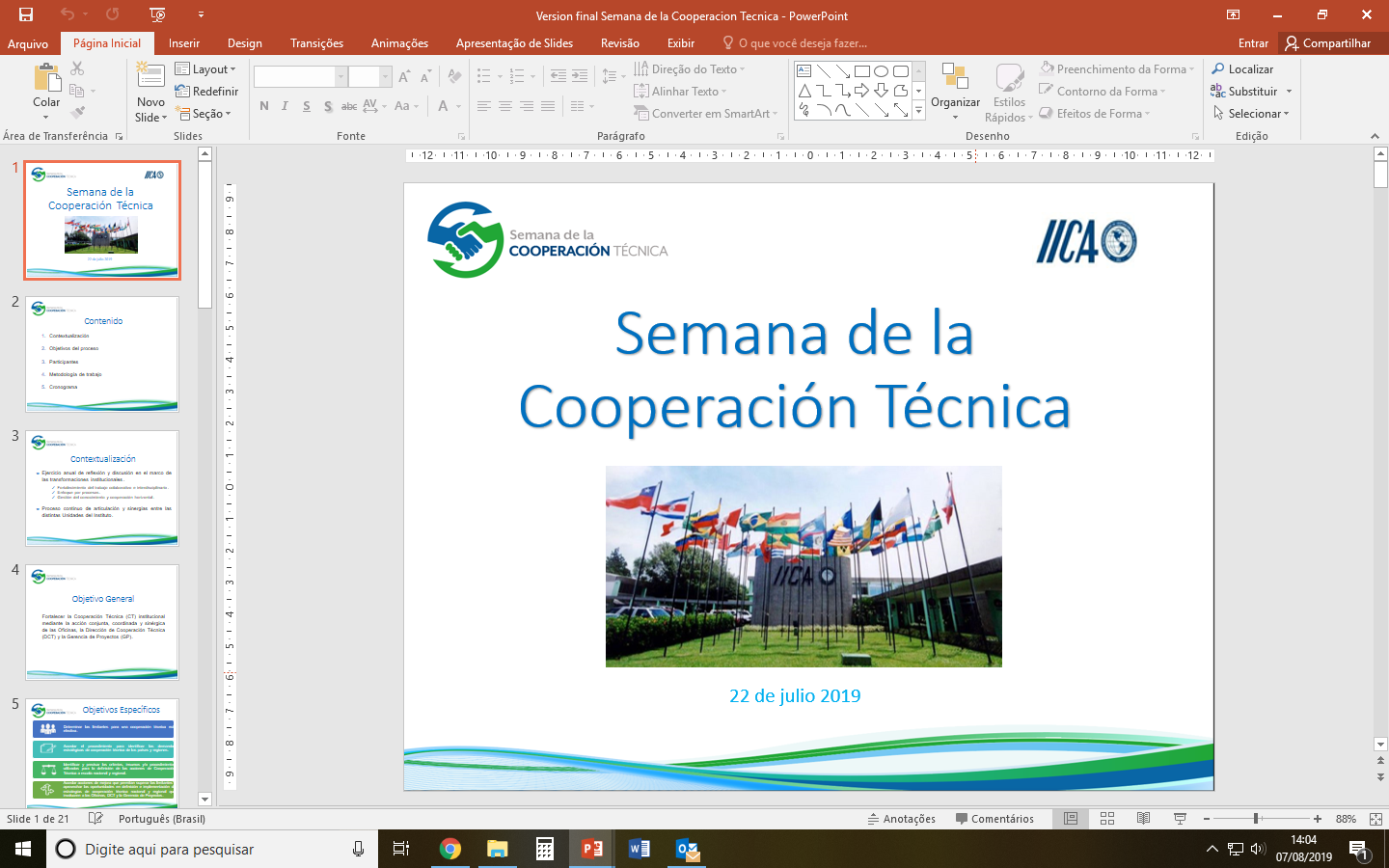 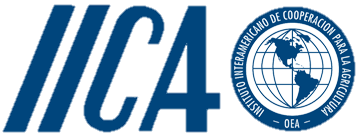 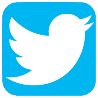 @IICABRASIL
CAIO TIBÉRIO DA ROCHA
Coordenador Regional para a Região Sul
Argentina – Brasil – Chile – Uruguai - Paraguai
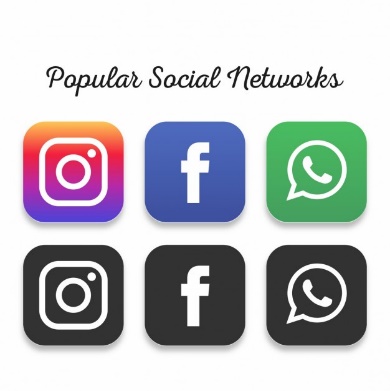 @IICABRASIL
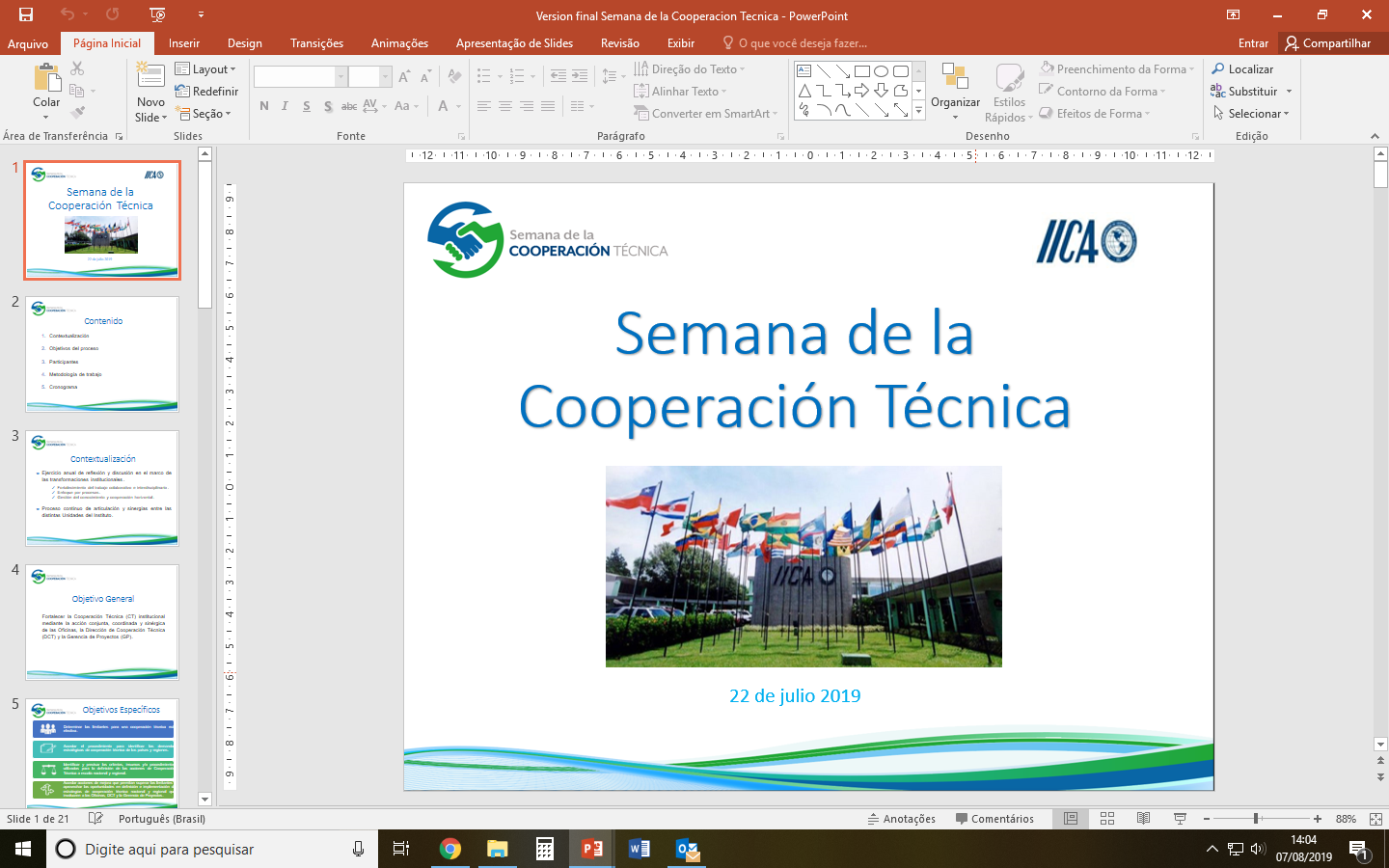